РОДИТЕЛЬСКАЯ КОНФЕРЕНЦИЯ
«УЧЕНИК. ШКОЛА. СЕМЬЯ»
«Нам не безразлично, кем вырастут наши дети, они – наш главный след на земле: они совершат то, чего мы не успели, в них воплотится все, о чем мы мечтаем».
«РОДИТЕЛИ И ШКОЛА: СОТРУДНИЧЕСТВО ВО ИМЯ БУДУЩЕГО ДЕТЕЙ»
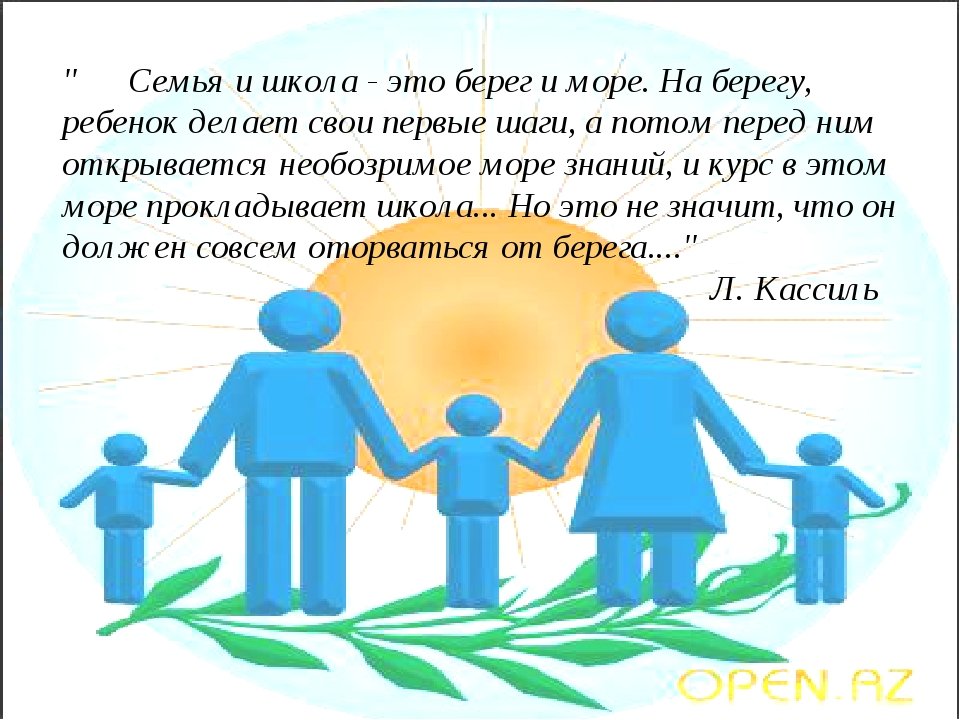 Анкета «Я и моя семья»
1.Тебе нравиться твоя семья?
а) нравиться
б) не очень нравиться
в) не нравиться
 
2. Охотно ли ты выполняешь просьбы и поручения родителей?
   а) да
   б) бывает по-разному
   в) нет
 
3. Тебя часто наказывают за проступки?
    а) да
    б) бывает по-разному
     в) нет
 
4. Тебе нравиться ухаживать или помогать младшим братьям или сёстрам?
   а) да
   б) бывает по-разному
   в) нет
 
5. Ты хотел бы, чтобы у тебя в будущем была семья похожая на ту, в которой ты сейчас живёшь.
   а) хотел бы
   б) не знаю точно
    в) не хотел бы
 
6. Тебе нравиться делать уборку, мыть посуду, выносить мусор?
   а) да, делаю сам, без просьб
   б) не всегда
   в) нет
 
7. Часто ли ты слушаешь своих родителей?
   а) часто
   б) иногда
   в) почти никогда
 
8. Ели родители делают тебе замечание, ты обижаешься на них?
   а) да
   б) бывает по-разному
   в) нет
 
9. Ты часто помогаешь дедушке и бабушке
    а) всегда
   б) иногда
   в) почти никогда
Результаты анкетирования:
Анкета «Я и моя семья»6 – 11 классы

Любите ли вы свой дом, домашнюю атмосферу, есть ли в ней что-то свойственное только вашей семье? 
93% - да, любят домашнюю атмосферу /свойственно семье – юмор, личное пространство, затрудняюсь ответить/
7 % - не любят домашнюю атмосферу /причины: болезнь одного из членов семьи, папа пьет и ругается, меня никто не любит, игнорируют мои просьбы/
2. Уезжали ли вы из дома надолго и что вы тогда чувствовали? 
Да – 68 % /чувствовали – умиротворение, свободу, жажду новых приключений, одиночество, скучали по родным/
Не уезжали – 32 % 
3. Интересуются ли ваши родители вашими учебными делами? 
 всегда – 57 %
иногда – 34 %
никогда – 9 %
4. Интересуются ли ваши родители вашими отношениями с товарищами в классе? 
всегда – 22 %
иногда – 57 %
никогда – 21 %
5. Посещают ли они школу? 
 часто – 16 %
 редко – 19%
 только по вызову – 65 %
6. Любят ли в вашей семье заниматься спортом? 
 да  - 7 %
 нет – 55 %
иногда – 28 %
7. Часто ли болеют в вашей семье? 
 да – 31%
 нет – 69 %
8. Помогают ваши родители школе, классному руководителю? 
 в организации классных дел – 46 %
 в проведении экскурсий, походов –  13 %
 не принимают участие – 41%
9. Какие праздники в семье вы любите больше всего? 
Новый год, День рождения
10. Принято ли в вашей семье дарить подарки? Какие? 
Принято – 86 % /символичные, деньги, телефон/
Не принято – 14 %
11. Каким вы видите свое будущее? 
светлым – 69%
неясным – 27%
мрачным – 4%
12. На кого вы надеетесь? 
 на самого себя – 83 %
 на государство – 2 %
 на родителей – 15%
13. Как, по-вашему, будете ли вы счастливыми? 
 да – 64 %
 нет – 7 %
 не знаю – 29 %
14. Закончите предложения: 
 Мои родители меня  - меня любят 50%, не понимают 42%, огорчают, раздражают 8% . 
 Самый счастливый день в нашей семье тогда, когда – вся семья собирается вместе 44%, совместный досуг 50%, затрудняюсь ответить 6% 
15. Я люблю свою семью за то, что она  - самая лучшая 40%, веселая  4 %, любит меня 13%,  не ответили на вопрос  - 43 %
Анкетирование 7-11 классы
Анкетирование родителей:
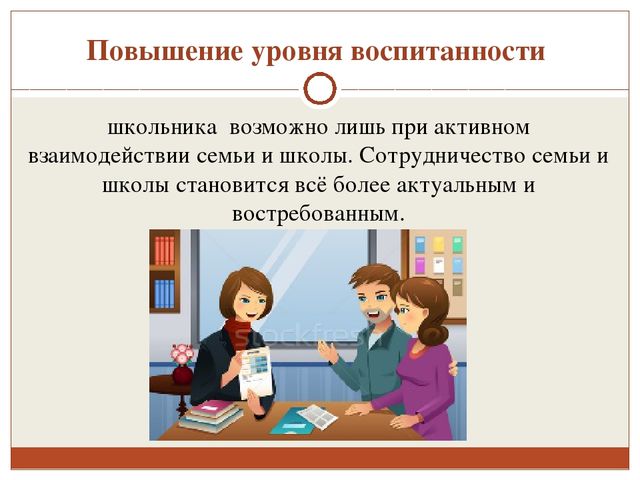 «Семейные отношения»
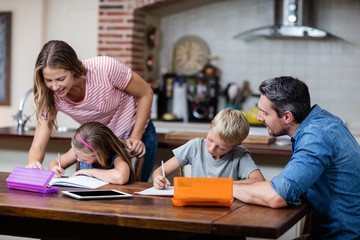 Семья и школа  - два общественных института, которые стояли и стоят у истоков нашего будущего. Взаимодействие школы и семьи предполагает установление заинтересованного диалога и сотрудничества, перерастающую в активную помощь, направленную на обеспечение главной цели – воспитание всесторонне развитой, активной личности школьника. Взаимосвязь семьи и школы в интересах личности ребенка – это процесс, длиною в школьную жизнь. Школа обречена на поражение, если семья не станет нашим союзником в воспитании нашего будущего – детей.
СПАСИБО ЗА ВНИМАНИЕ!!!